Earth Resources Regulation
Quarterly Performance Report
2019-20 Quarter 1
1st July to 30th September 2019
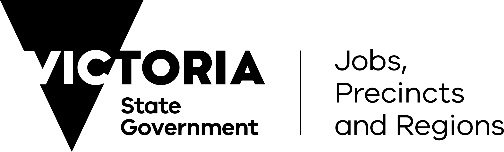 1
Page    2
Earth Resources Regulation KPI Summary 2019-20 Quarter 1
Summary
This report provides a summary of the operating performance for the first quarter of financial year 2019-20 (1st July to 30th September 2019).

Stand out performance indicators in 2019-20 Q1 : 
KPI 1 - 94% of the work plan stages for 18 quarries were assessed within the statutory time frames.
KPI 1 - 90% of the work plan stages and licence applications for exploration and mining projects were assessed within the statutory time frames.
KPI 2 - 206 operational compliance activities were undertaken. 
KPI 3 - 100% of reportable incidents were responded to during this quarter.
Key Performance Indicator Reporting
Earth Resources Regulation is Victoria’s earth resources regulator – our role includes granting rights to access resources, assessing works and setting controls for the extraction of resources, conducting compliance operations to ensure that authority holders fulfil their regulatory obligations, engaging with communities and stakeholders. We are committed to being an effective regulator. 

Earth Resources Regulation is a unit of the Department of Jobs, Precinct and Regions (DJPR). The unit is guided by the department’s compliance framework and policy. This whole-of-department policy requires regular performance measuring and reporting to demonstrate the effectiveness of Earth Resources Regulation’s compliance activities. Earth Resources Regulation uses a range of indicators to monitor its activities and performance and publishes key performance indicators on its website on a quarterly basis. Public reporting of the data allows stakeholders to continue to monitor Earth Resources Regulation’s performance.
Earth Resources Regulation Quarterly Performance Report 2019-20 Q1
Key Performance Indicators 2019-20 Quarter 1
Page    3
Earth Resources Regulation Quarterly Performance Report 2019-20 Q1
Page    4
KPI 1 Efficient Approvals Process – Mineral Licences and Work Plans
Mineral Licences and Work Plan Stages Assessed Within Statutory Time Frame (STF)
Explanation for the result: 

This performance indicator combines mining licence applications, exploration licence applications and mining industry work plan stages and measures whether it was assessed within the statutory time frames.
In Q1 there were 29 (16  mineral applications and  13 mineral work plans stages) assessed, of which 90% were assessed within the statutory time frames.
(A) Mineral Licence Applications Assessed Within Statutory Time Frame (STF)
Explanation for the result: 

In Q1 14 out of 16 applications were finalised within the statutory time frame. 
The two exploration licence applications granted after the statutory time frame required future community consultation following the 21 day objection period.
(B) Mineral Work Plan Stages Assessed Within Statutory Time Frame (STF)
Explanation for the result: 

In Q1 13 mining work plan stages were assessed from nine unique work plans, of which 92% were assessed within the statutory time frame. One work plan was approved in the quarter.
Earth Resources Regulation Quarterly Performance Report 2019-20 Q1
Page    5
KPI 1 Efficient Approvals Process – Tenement Variations
Tenement Variations Finalised Within Client Service Standard (CSS)
Explanation for the result: 

In Q1 73% of the licence variations were completed within the client service standard (CSS) (ie the measure where no statutory time frames exist)
The variations over the CSS were some of the more complex variations, being renewals and transfers. Renewals for mining licences and retention licences are more complex in nature. Two mining licence renewals and one retention licence renewal exceeded the CSS. Two work authority variations involved the transfer from an entity that no longer exists, requiring determining the organisation structure to be able to transfer the work authority to an existing entity. Another three work authority variations were approved within one week of the CSS. 

Why are these measures important?
Earth Resources Regulation began reporting on the client service standard in July 2017. This indicator measures how well the department meets its client service standard when processing licence variation approvals.
Earth Resources Regulation Quarterly Performance Report 2019-20 Q1
KPI 1 Efficient Approvals Process – Non MRSDA Licence Variations
Page    6
Non MRSDA Licence Variations
Explanation for the result: 
There were 11 non MRSDA licence variations finalised in Q1, nine for Registration of Dealing and two for Suspension and Extension.
Earth Resources Regulation Quarterly Performance Report 2019-20 Q1
Page    7
KPI 1 Efficient Approvals Process – Extractive Work Plans
Extractive Work Plan Stages Assessed Within Statutory Time Frame (STF)
Explanation for the result: 

This performance indicator for extractive industry work authority work plans measures whether the work plan stages were assessed within the statutory time frames.
In Q1 34 extractive work plan stages were assessed for 18 unique work plans, of which 94% were assessed within the statutory time frame. Two work plans were finalised in the quarter.
Three Work Authorities were finalised in the quarter.
Extractive Work Plans Finalised in the quarter
Work Authority Finalised in the quarter
Why are these measures important?

Earth Resources Regulation strives for a consistent and transparent approvals process, balancing efficiency but maintaining the rigour required for comprehensive assessment, consistent with the legislation.
Earth Resources Regulation Quarterly Performance Report 2019-20 Q1
KPI 1 Efficient Approvals Process – Non MRSDA Operation Plans
Page    8
Non MRSDA – Operation Plans
Explanation for the result: 
In Q1 12 non MRSDA work plan stages were assessed from 11 unique work plans and 11 work plans were finalised.
Offshore petroleum activities included assessment of operating pipelines and new drilling works while onshore petroleum activities included assessment of the closure of an existing well.
Earth Resources Regulation Quarterly Performance Report 2019-20 Q1
KPI 1 Work Plan  - Administrative Updates by Notifications
Page    9
Explanation for the result: 
In Q1 there were three Extractive and one Mining notifications acknowledged. 
Two Mining notifications were refused administrative change due to vegetation clearing complexities with planning permissions.
Earth Resources Regulation Quarterly Performance Report 2019-20 Q1
KPI 2 Ensuring Compliance – Compliance Activities Undertaken
Page    10
Compliance Activities – 2019-20 Q1
Explanations for the results:

In Q1 Earth Resources Regulation conducted 206 proactive compliance activities involving 167 duty holders, exceeding the 75 compliance activities target by 131. The increase in activity was focused on undertaking inspections while the audit program was implemented.
Why are these measures important?
Earth Resources Regulation undertakes proactive compliance activities using a risk based approach. Activities include audits, inspections, meetings with duty holders and site closures after reviewing rehabilitation.
  
Earth Resources Regulation undertaken compliance actions under the Mineral Resources (Sustainable Development) Act 1990, Petroleum Act 1998 and other legislations, to identify and act on any audits or omission by the duty holder that has, or is likely to result in a risk to public safety, the environment, land, property or infrastructure, or is a non-compliance with a licence or work authority conditions.
Earth Resources Regulation Quarterly Performance Report 2019-20 Q1
KPI 2 Ensuring Compliance – Compliance Audits
Page    11
Compliance Audits – by type of Audit
Explanations for the results:
In Q1 21 audits were conducted. Plan and Conditions, Boundaries & Extractions limits and Progressive Rehabilitation were the top three audits in the quarter. Q1 audit numbers were less than previous quarters, whilst the audit program for 2019-20 was refined
Earth Resources Regulation's compliance program aims to drive improved industry performance and is focussing on management of the following risks to protect public safety and the environment: rehabilitation, fire, dust, noise, stability, water and approval conditions. 
For further information on compliance priorities see the Earth Resources Regulation Compliance Strategy https://earthresources.vic.gov.au/__data/assets/pdf_file/0020/461315/Earth-Resources-Regulation-Compliance-Strategy-2018-2020.pdf)
Explanations for the results:
The audit program is risk based with a focus on more significant sites. Compliance improvements or enhanced risk controls were recommended at 48%(10 out of 21) of audited sites in Q1.The number of actions required can be dependant on the type of audits completed, and if the audits were ‘follow up’ audits from previously identified risks.


Why are these measures important?
This indicator measures the number of current tenements that have had a compliance activity undertaken and shows how many duty holders are meeting requirements.
Earth Resources Regulation Quarterly Performance Report 2019-20 Q1
KPI 2 Ensuring Compliance – Enforcement Activities
Page    12
Enforcement Activity Issued in FY 2019-20 Q1
Enforcement actions summary:
Earth Resources Regulation compliance group undertook a number of investigations into alleged illegal quarrying activities. Outcomes ranged from official warnings, infringements, and some matters referred to prosecution.

In Q1 six remedial notices were issued, including for the unauthorised importation of fill material, illegal mining and quarrying activities and working outside of approved hours.

Prosecutions Summary:
 In Q1 one matter was prosecuted in the Melbourne Magistrates Court regarding unauthorised mining works. Sentencing is expected in November 2019.

Further details on enforcement actions can be found in the following media releases:
https://earthresources.vic.gov.au/about-us/news

Court upholds mining safety standards
Regulator refuses renewal of Bendigo mine licences
Infringements and Official Warnings issued in FY2019-20 Q1
Infringements and Official Warnings summary:
In Q1 Earth Resources Regulations issued 51 infringements and one official warning and written Instruction letters to tenement holders for alleged breach of work plan condition, rehabilitation notices and failure to submit the required 2018-19 annual report by the prescribed date.
Earth Resources Regulation Quarterly Performance Report 2019-20 Q1
Page    13
KPI 3 Reportable Incidents
Reportable Incidents in FY2019-20 Q1
Non Reportable Incidents in FY2019-20 Q1
Why are these measures important?
This measure shows whether Earth Resources Regulation is responsive to high risk incidents that occur at tenement sites. The indicators measure the number of compliance and enforcement actions that Earth Resources Regulation inspectors commenced, completed and closed in a particular period. Depending on its complexity, an incident may be resolved in a subsequent quarter.
Explanation for the result
There were six reportable incidents in Q1. The incidents were related to water treatment, diesel spills, water leaking and cracking.
There were three non-reportable incidents in Q1 relating to breaches of the work plan conditions.
Earth Resources Regulation will continue to proactively undertake compliance activities, focussing on stability, public safety and environmental impacts.
Earth Resources Regulation Quarterly Performance Report 2019-20 Q1
KPI 4 Facilitation of Stakeholder Engagement
Page    14
Environmental Review Committee Attendance
Why are these measures important?
The Stakeholder Engagement indicator covers the interaction between the regulator, duty holders, co-regulators and the community by reporting active participation by Earth Resources Regulation at Environmental Review Committee meetings. Earth Resources Regulation has made a commitment in the Compliance Strategy to report on ERC attendance quarterly.
Explanation for the result:  
Earth Resources Regulation attended 22 of the 23 Environmental Review Committee meetings, achieving 96% attendance rate in Q1.
Stakeholder Reference Group
Why are these measures important?
The Stakeholder Reference Group provides a forum for engagement and consultation with stakeholder representatives from industry associations and government agencies regarding statutory, regulatory and stakeholder relations issues and activities in the context of the current policy and regulatory framework.
Explanation for the result:  
The target is an annual figure based on Stakeholder Reference Group meetings being scheduled every three months.  
There was one SRG meeting held by Earth Resources Regulation in Q1. On target to achieve the annual total of four.
Earth Resources Regulators Forum
Why are these measures important?
The Victorian Earth Resources Regulators' Forum drives a coordinated, strategic approach to regulation in the earth resources sector. Through the forum and its independent chair, Earth Resources Regulation coordinates its activities with other regulators to improve timeliness, reduce compliance and administrative costs to industry, and identify and resolve any regulatory gaps or overlaps. This includes a focus on more real-time communication, strategic sequencing, common risk assessment and partnerships with local government authorities.
Explanation for the result:  
The target is an annual figure based on three Earth Resources Regulator Forum meetings being scheduled each year. 
There was one Earth Resources Regulator Forum meeting held by Earth Resources Regulation in Q1. On target to achieve the annual total of three.
Earth Resources Regulation Quarterly Performance Report 2019-20 Q1
KPI 5 Complaint Management
Page    15
Response Time to Complaints in FY2019-20 Q1
Explanation for the result:  

There were 21 complaints in Q1. The top complaints were in regard to working without licence or consents. 13 of the complaints were resolved and eight are under investigation. On average, complaints were responded to within three days.
Why are these measures important?
The complaints handling process is an important aspect of effective stakeholder management and building confidence in Earth Resources Regulation as an effective regulator.
Earth Resources Regulation Quarterly Performance Report 2019-20 Q1
Page    16
Department of Jobs, Precincts and Regions
Earth Resources Regulation

1 Spring Street
Melbourne VIC 3000
Telephone: 1300 366 356

© Copyright State of Victoria, Department of Jobs, Precincts and Regions 2019

Except for any logos, emblems, trademarks, artwork and photography, this document is made available under the terms of the Creative Commons Attribution 3.0 Australia licence.

This document is also available online at:
https://earthresources.vic.gov.au/legislation-and-regulations/regulator-performance-reporting/quarterly-performance-reports
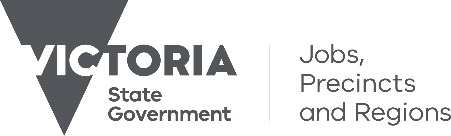 Earth Resources Regulation Quarterly Performance Report 2018-19 Q4